Unit 3
Lesson 2
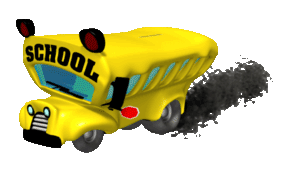 Grammar on the Go!       PowerEd Express
Make the sentence
corrections in red.

Write the vocabulary words 
in your personal dictionary.
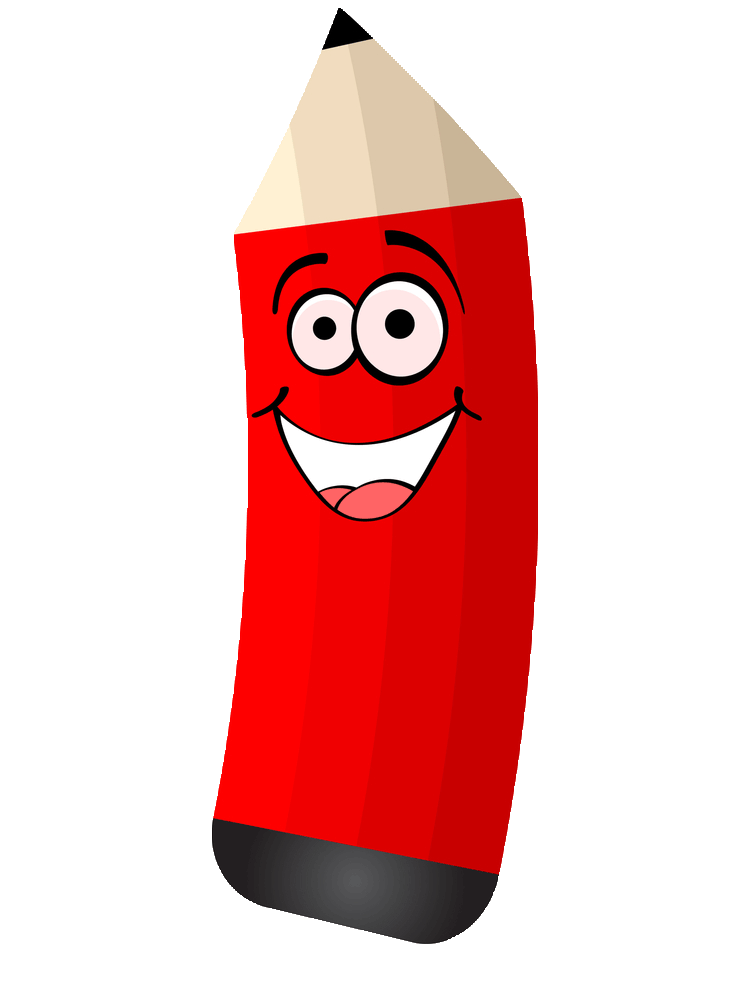 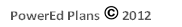 PowerEd Plans   2014
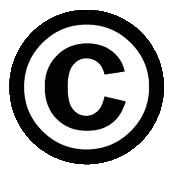 Unit 3-2
Sentence
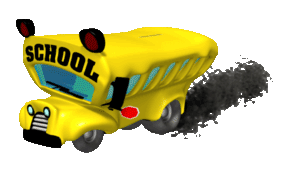 Grammar on the Go!        PowerEd Express
would you like a snack now sweetie she queried while pouring a boiling pot of spaghetti over a makeshift strainer she set up over the kitchen sink



Type of Sentence(s) – Declarative, Imperative, Interrogative, Exclamatory
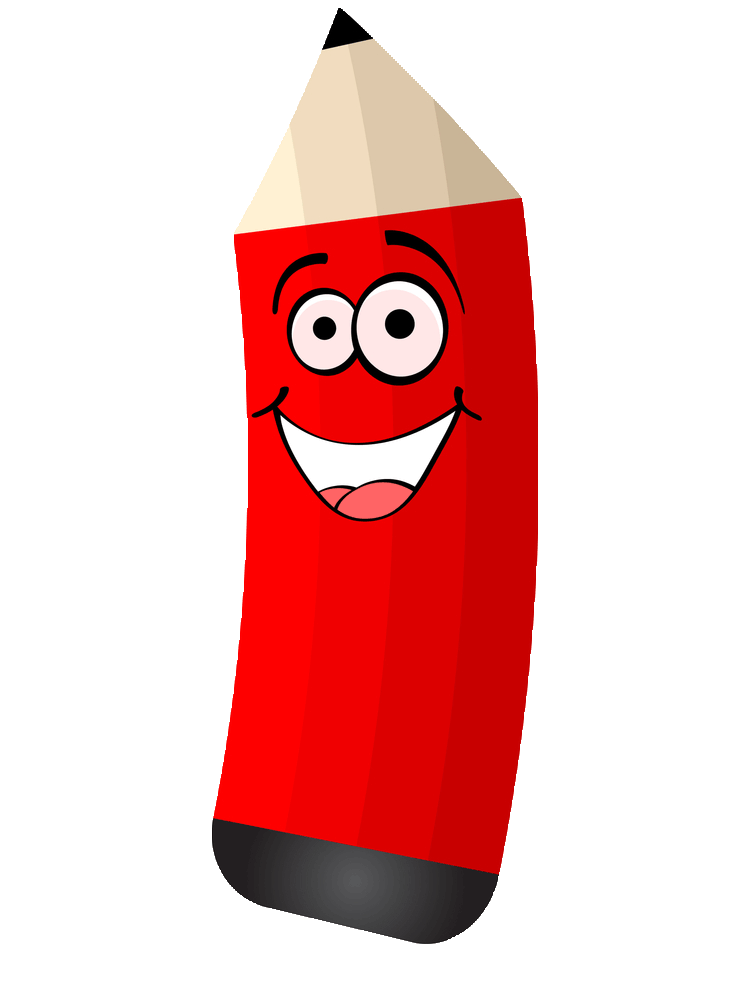 PowerEd Plans   2014
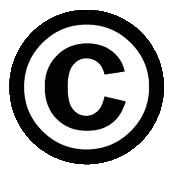 Unit 3-2
Corrections
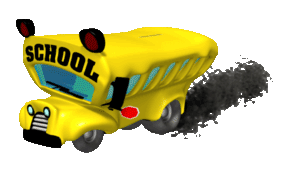 Grammar on the Go!         PowerEd Express
New Paragraph
Punctuation in Dialogue
¶ “ Would you like a snack now, Sweetie?” she queried while pouring a boiling pot of spaghetti over a makeshift strainer she set up over the kitchen sink.


                                                Interrogative
Capitalization
End Punctuation
Direct Address
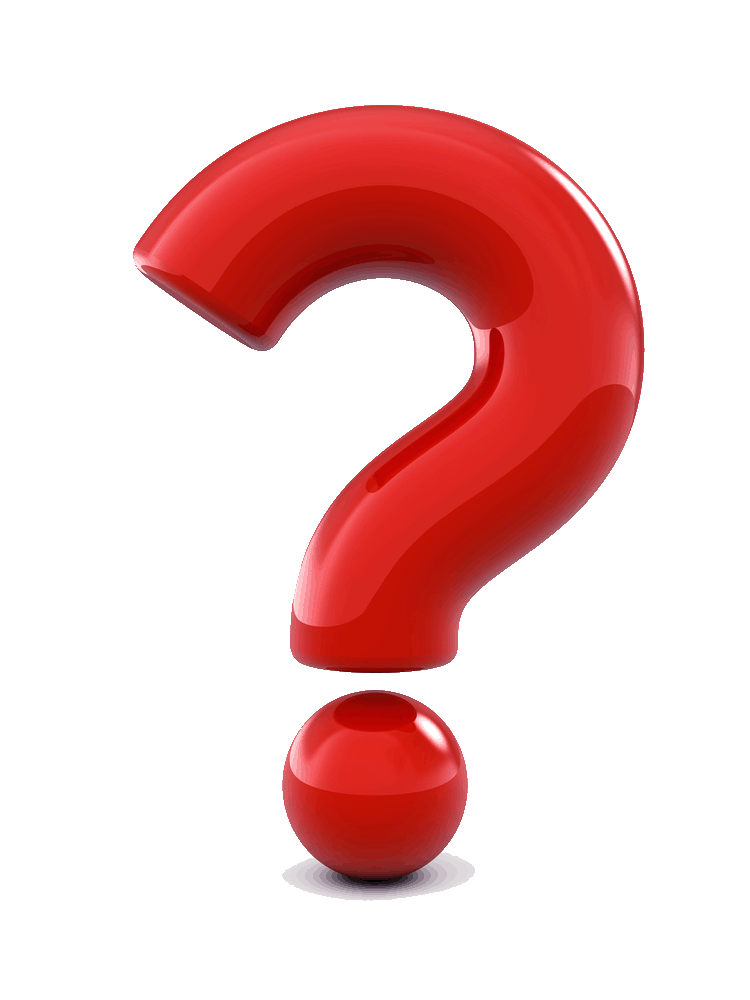 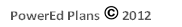 PowerEd Plans   2014
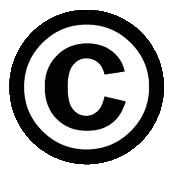 Unit 3-2 
Paragraph
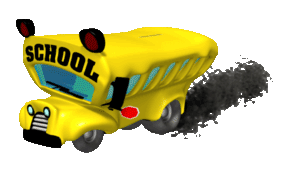 Grammar on the Go!        PowerEd Express
Paragraph           ¶
Begin a new paragraph when starting new dialogue.. Indent the first line of the new paragraph.
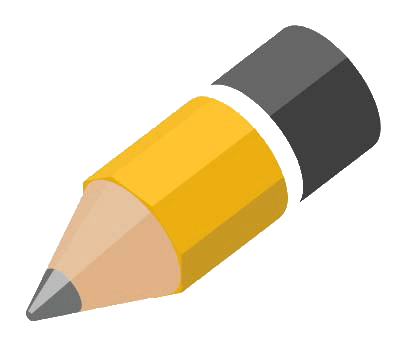 ¶“Would you like a snack now, Sweetie?” she queried while pouring a boiling pot of spaghetti over a makeshift strainer she set up over the kitchen sink.
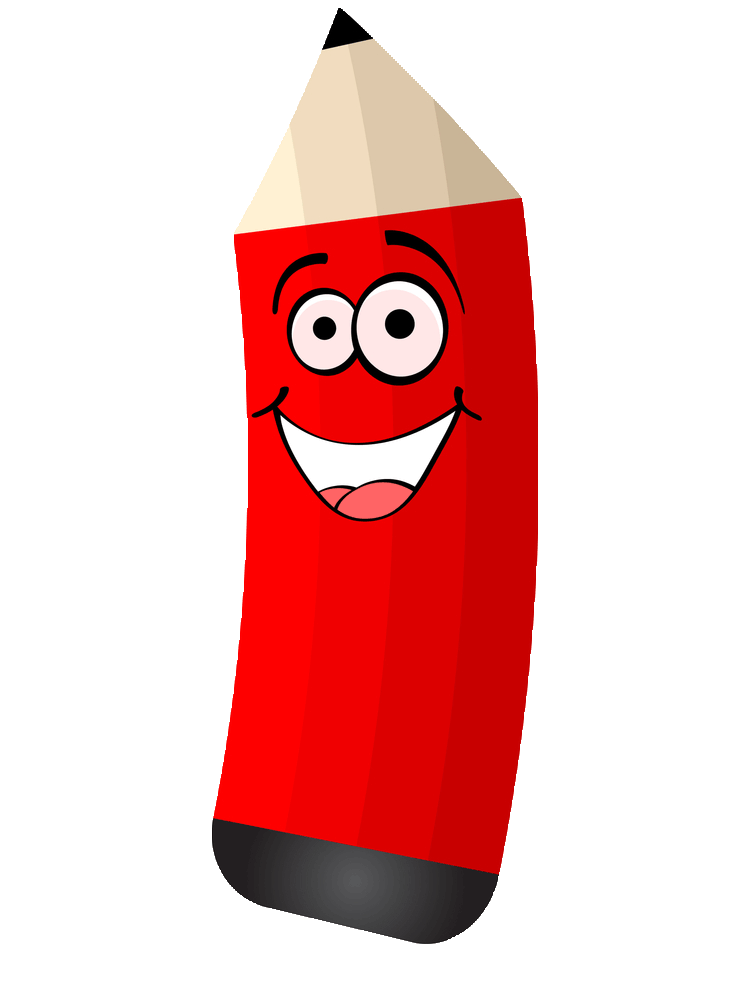 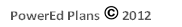 PowerEd Plans   2014
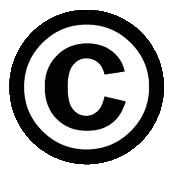 Unit 3-2 
Punctuation
Quote/Dialogue
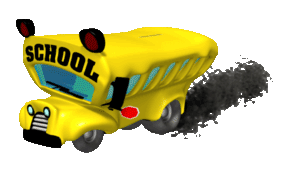 Grammar on the Go!        PowerEd Express
Punctuation – Quote/Dialogue

Use of Quotation Marks – “  ” – at the beginning and end of a direct quotation or dialogue.  Remember, the punctuation goes to the LEFT of the quotation marks.
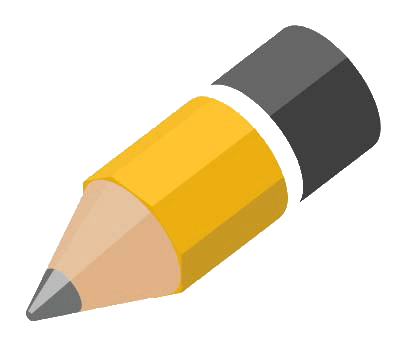 “Would you like a snack now, Sweetie?” she queried while pouring a boiling pot of spaghetti over a makeshift strainer she set up over the kitchen sink.
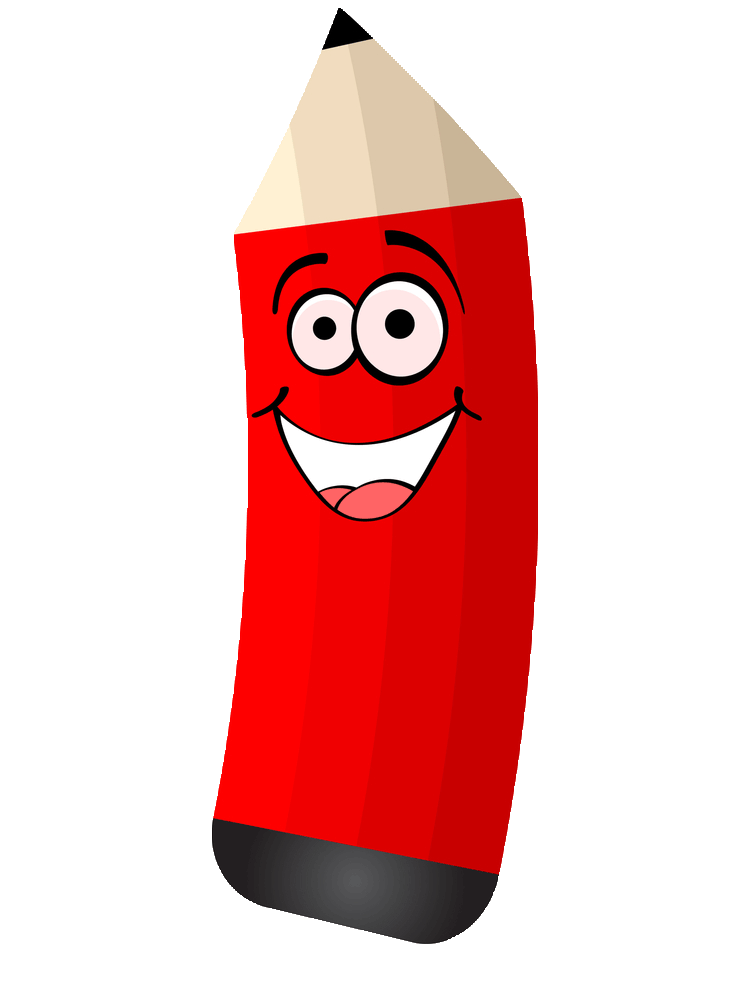 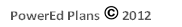 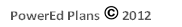 PowerEd Plans   2014
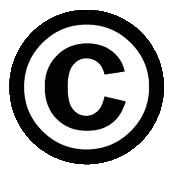 Unit 3-2 
Comma
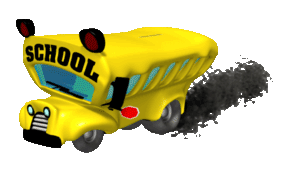 Grammar on the Go!        PowerEd Express
Comma in Direct Address
Always use a comma when directly addressing someone/something, regardless of whether the direct address is at the beginning or end of the sentence.
	Ladies and gentlemen, may I have your attention? 
	It was a pleasure to meet you, Sir.

If the direct address is in the middle of a sentence, use a pair of commas to set off the direct address.
	Thank you, students, for remembering to use correct English.
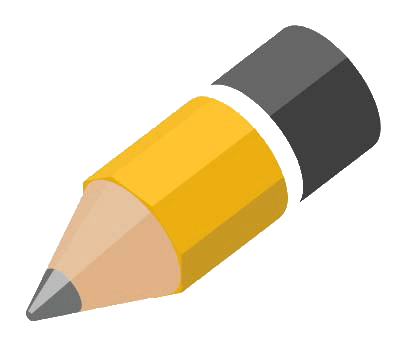 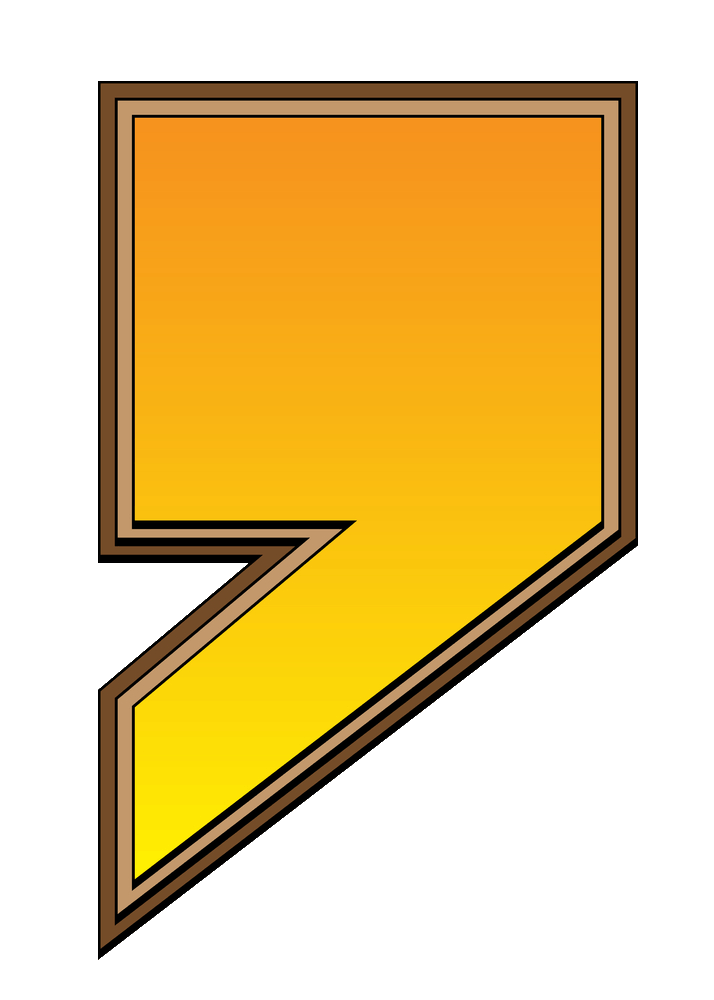 “Would you like a snack now, Sweetie?” she queried while pouring a boiling pot of spaghetti over a makeshift strainer she set up over the kitchen sink.
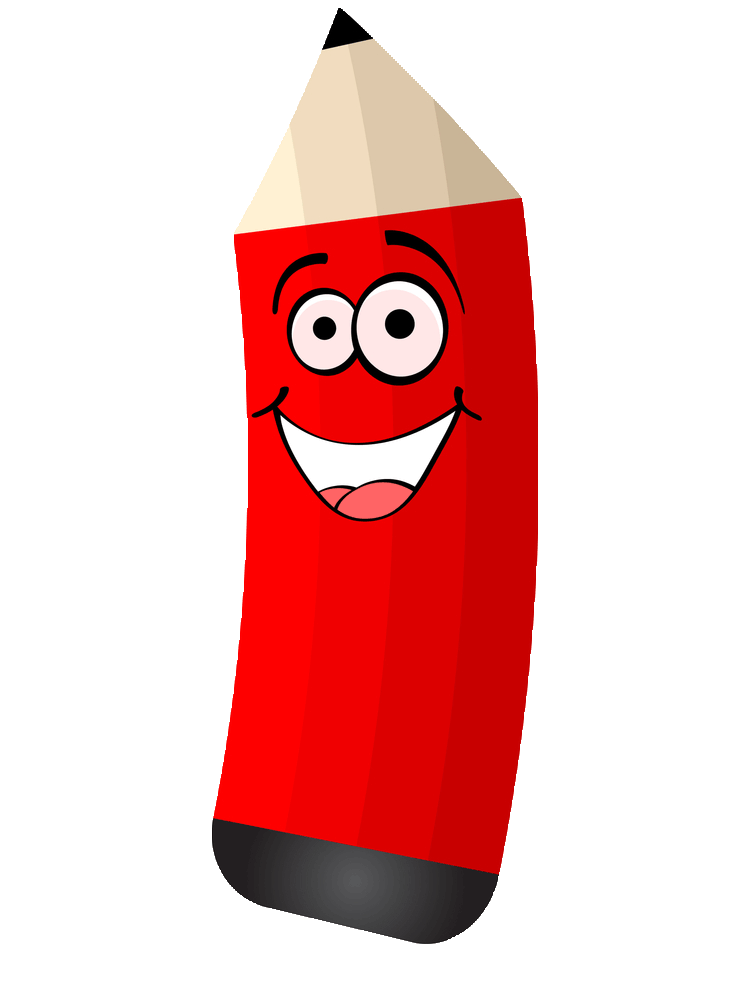 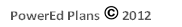 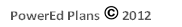 PowerEd Plans   2014
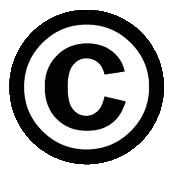 Unit 3-2 
Capitalization
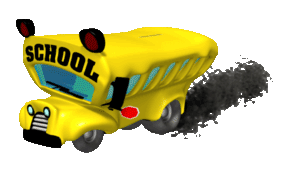 Grammar on the Go!        PowerEd Express
Capitalization  

Writing a word with its first letter as a capital letter (upper-case letter) and the remaining letters in lower case.

The first word of every sentence.
Capitalize nick names when they are used in place of a name.
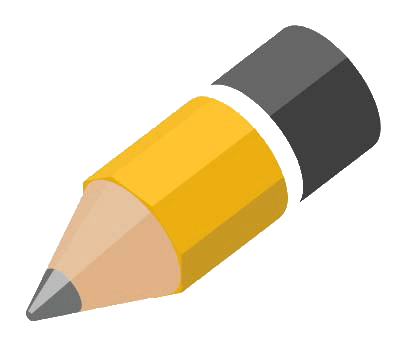 “Would you like a snack now, Sweetie?” she queried while pouring a boiling pot of spaghetti over a makeshift strainer she set up over the kitchen sink.
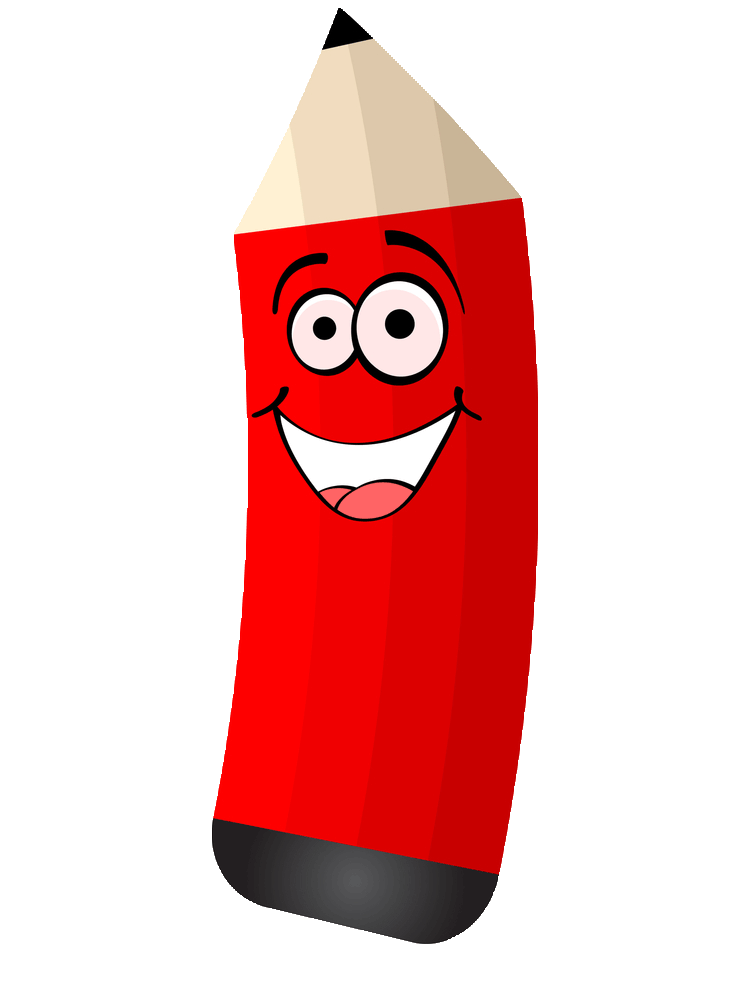 PowerEd Plans   2014
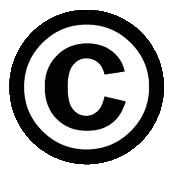 Unit 3-2 
End Punctuation
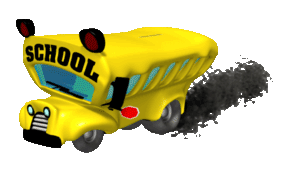 Grammar on the Go!        PowerEd Express
End Punctuation
.    	A period is a full stop.  It marks the end of a sentence.  It marks the end   of an idea or a thought.  It marks the end of an action.
?    	A question mark is, naturally, a mark which shows the sentence is a question.  A question mark is required at the end of an interrogative sentence.
!	Exclamation marks are used in exclamatory sentences, and sometimes in imperative sentences.
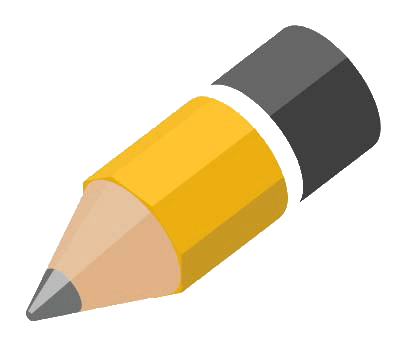 “Would you like a snack now, Sweetie?” she queried while pouring a boiling pot of spaghetti over a makeshift strainer she set up over the kitchen sink.
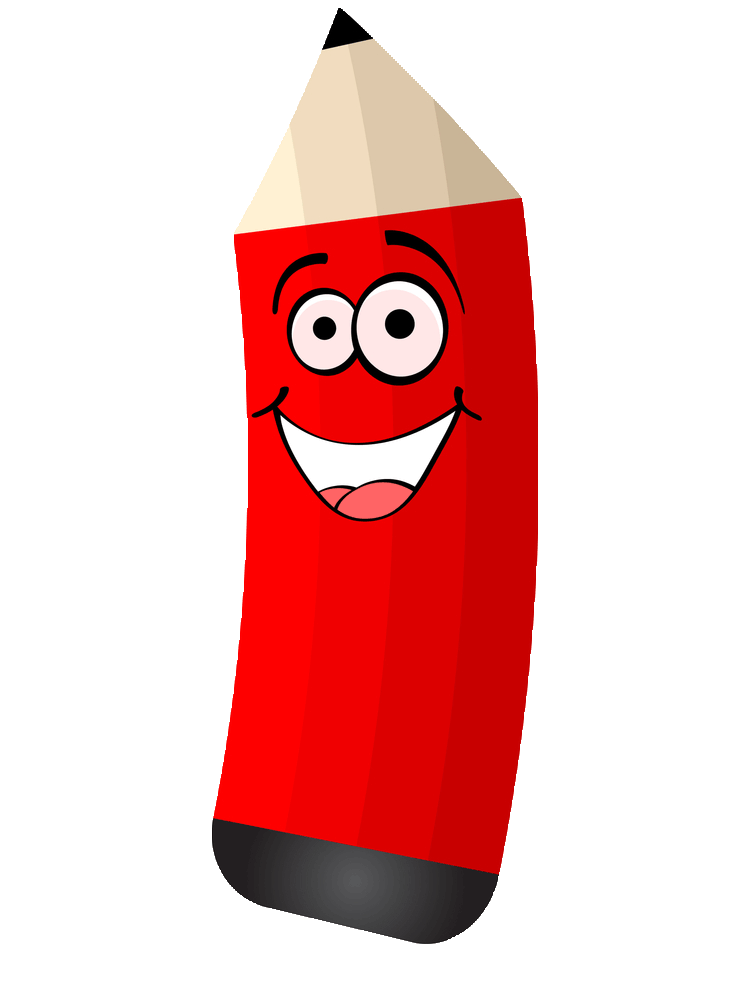 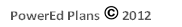 PowerEd Plans   2014
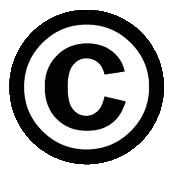 Unit 3-2 
Interrogative Sentence
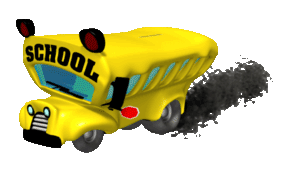 Grammar on the Go!        PowerEd Express
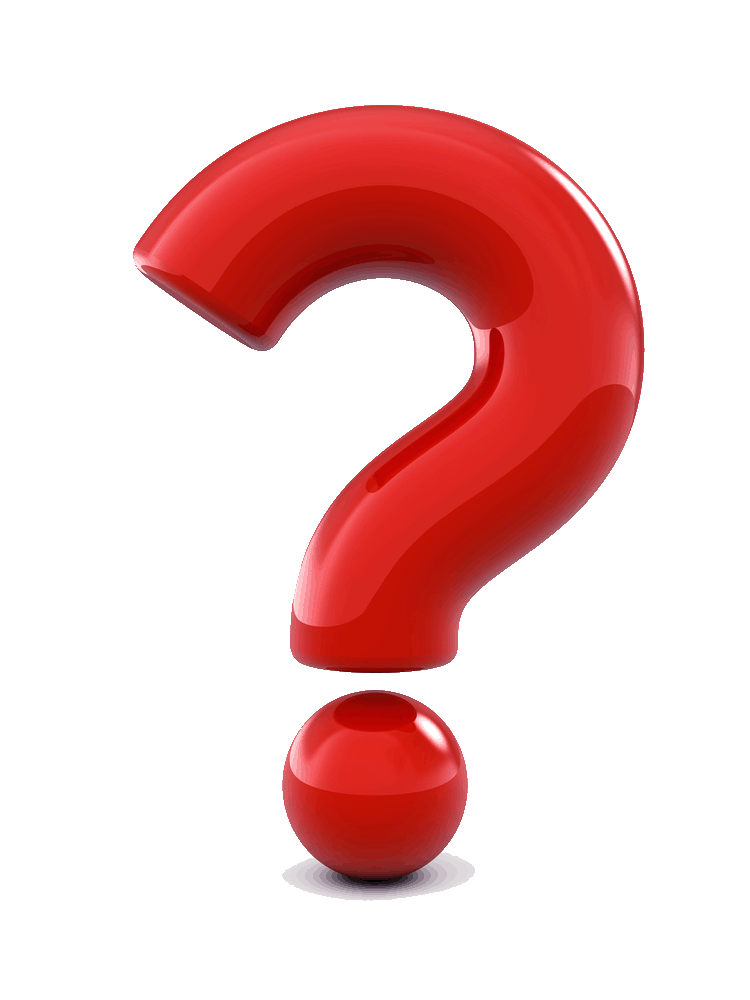 Interrogative Sentence

An interrogative sentence is a type of sentence which usually asks a question and use a question mark (?).
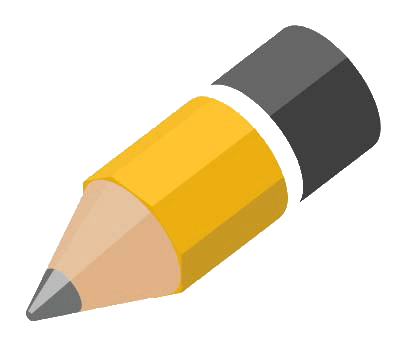 “Would you like a snack now, Sweetie?” she queried while pouring a boiling pot of spaghetti over a makeshift strainer she set up over the kitchen sink.
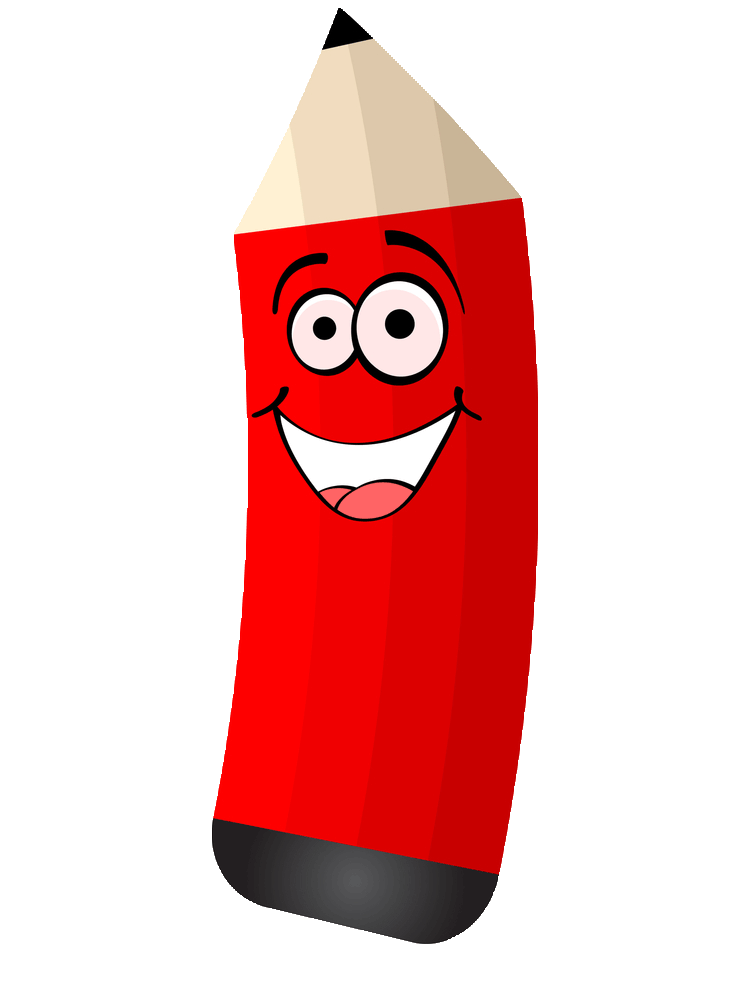 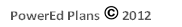 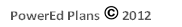 PowerEd Plans   2014
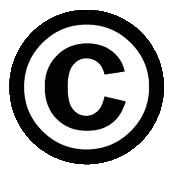 Unit 3-2
Vocabulary
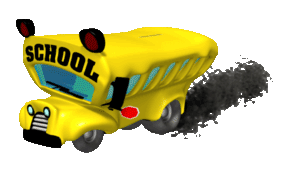 Grammar on the Go!        PowerEd Express
makeshift
Adjective

      serving as a temporary 
      substitute; sufficient     
      for the time being
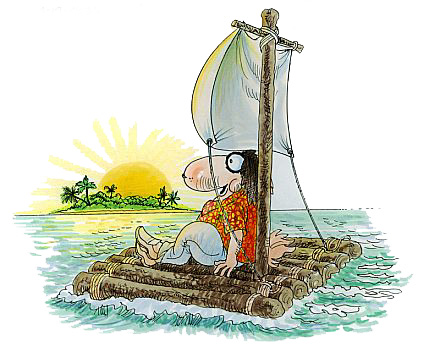 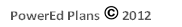 PowerEd Plans   2014
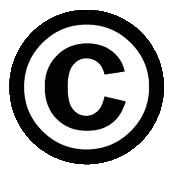